Overstap WIFI van helicon-n naar Eduroam
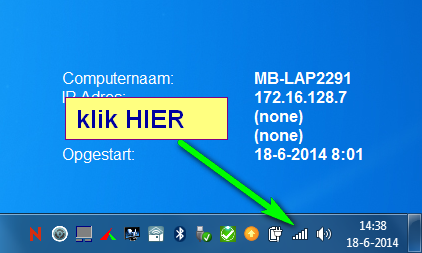 Voor leerlingen  startjaar 2010, 2011, 2012, 2013
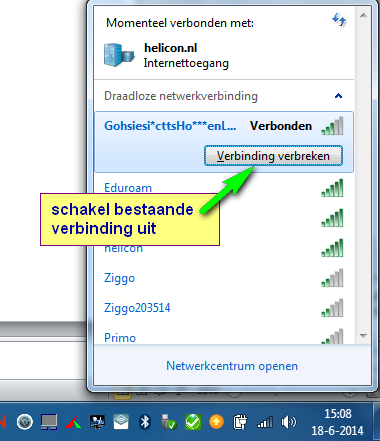 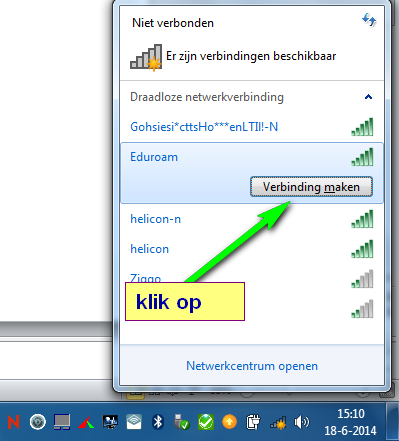 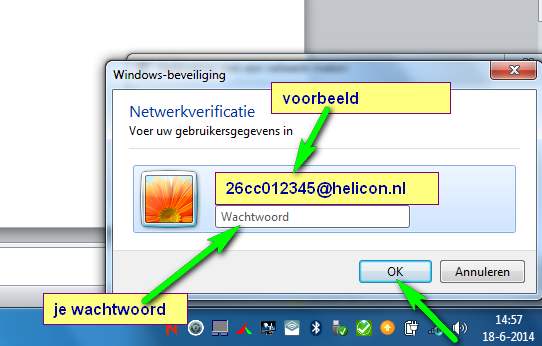 Er kan een melding komen dat je met een onbetrouwbaar netwerk wil verbinden. Lees deze melding.Je kunt gewoon verbinden.
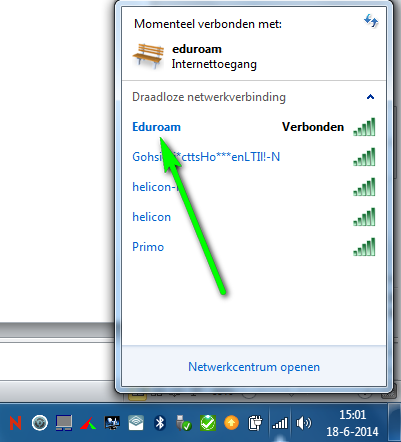 Je bent nu verbonden met eduroam